请扫描下方二维码，下载学习通App
尔雅网络通识课学习指南
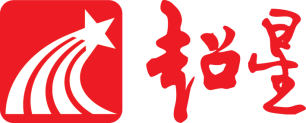 超星学习通
手机也能进行学习
APP下载
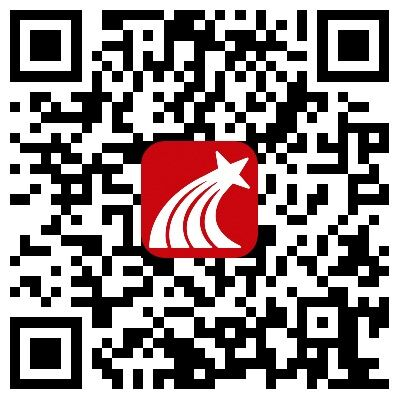 扫左方二维码下载
OR
下载网址：app.chaoxing.com
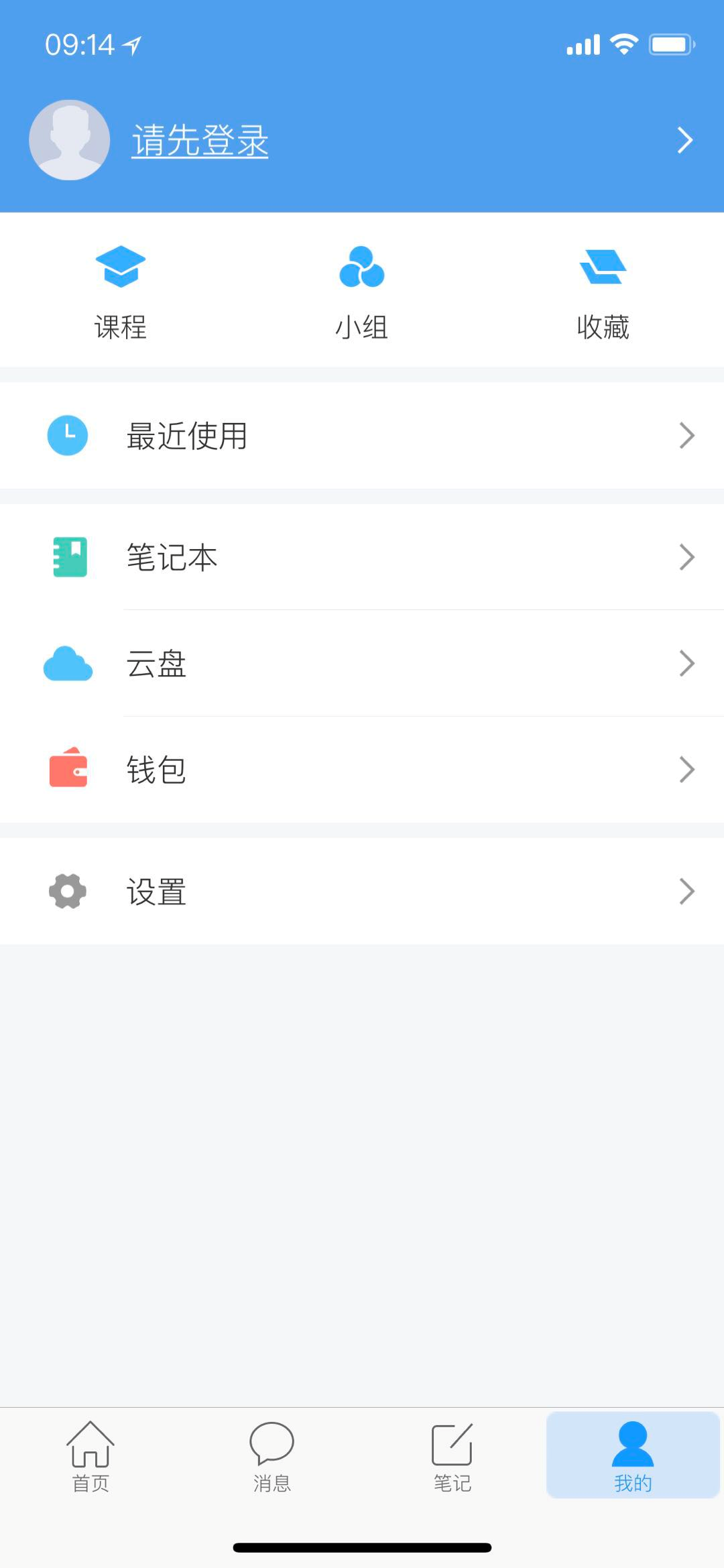 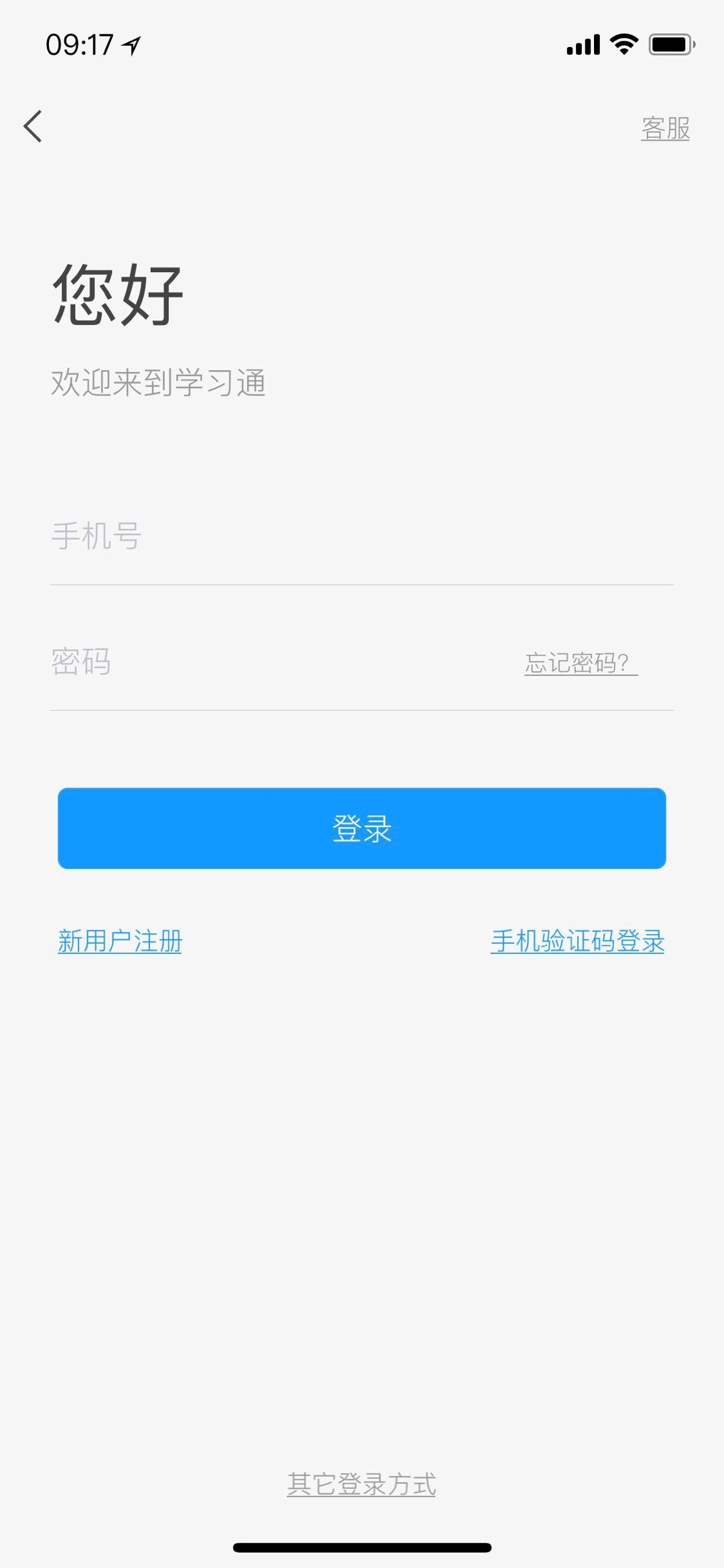 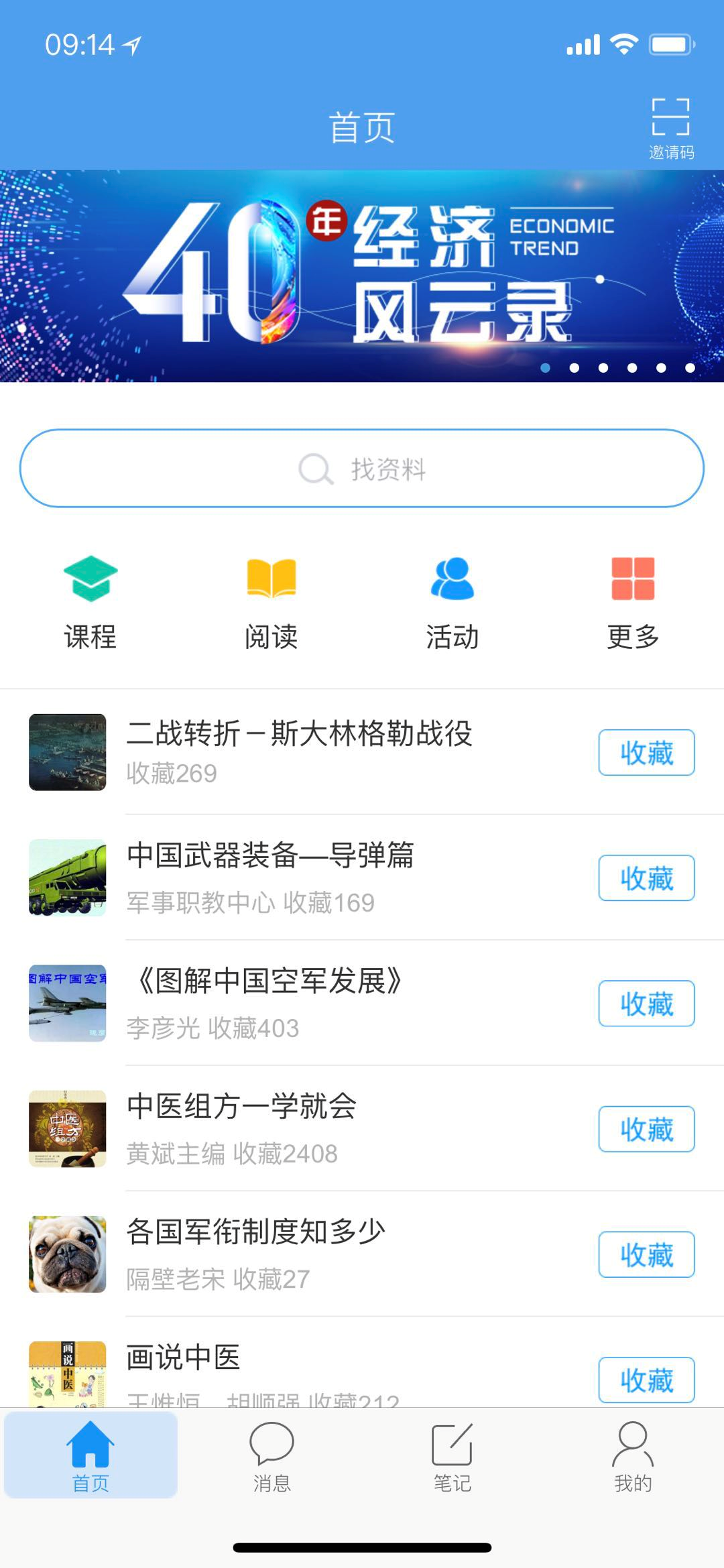 登录
1
2
登录
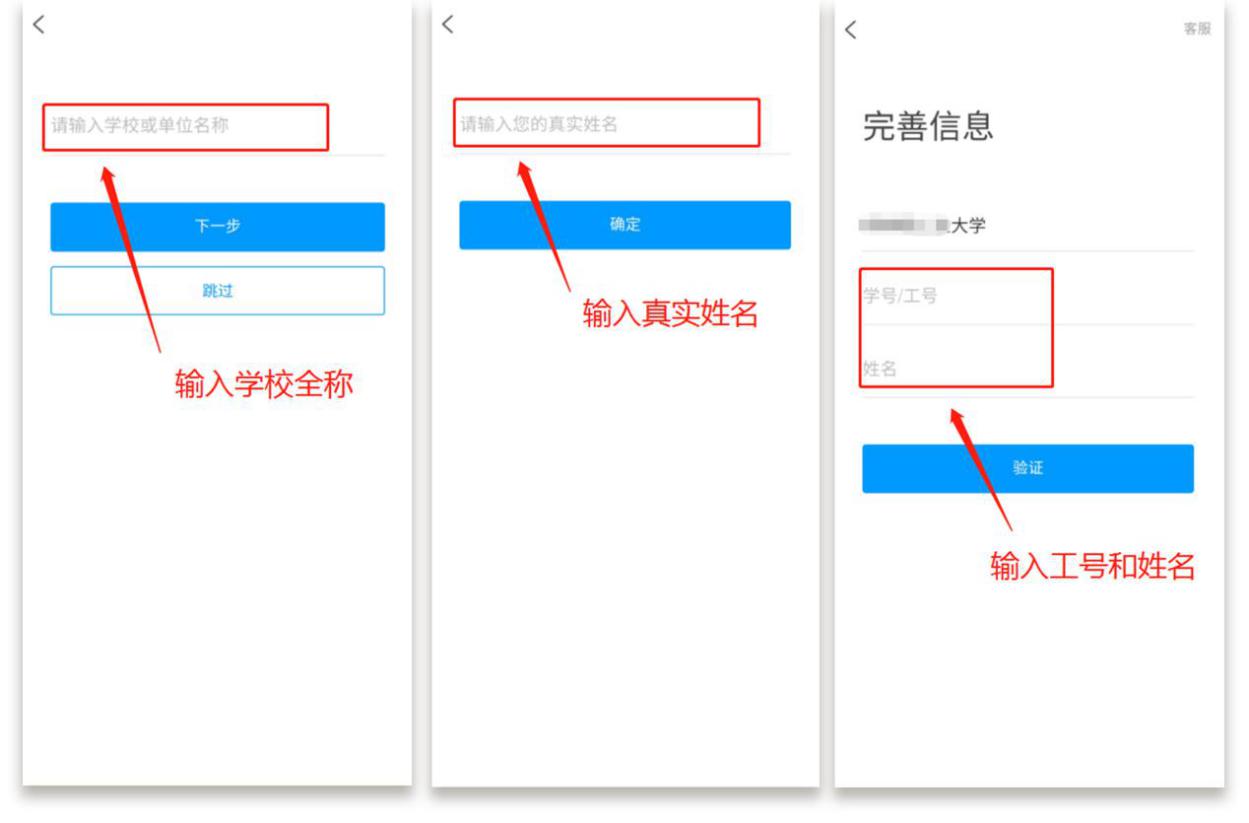 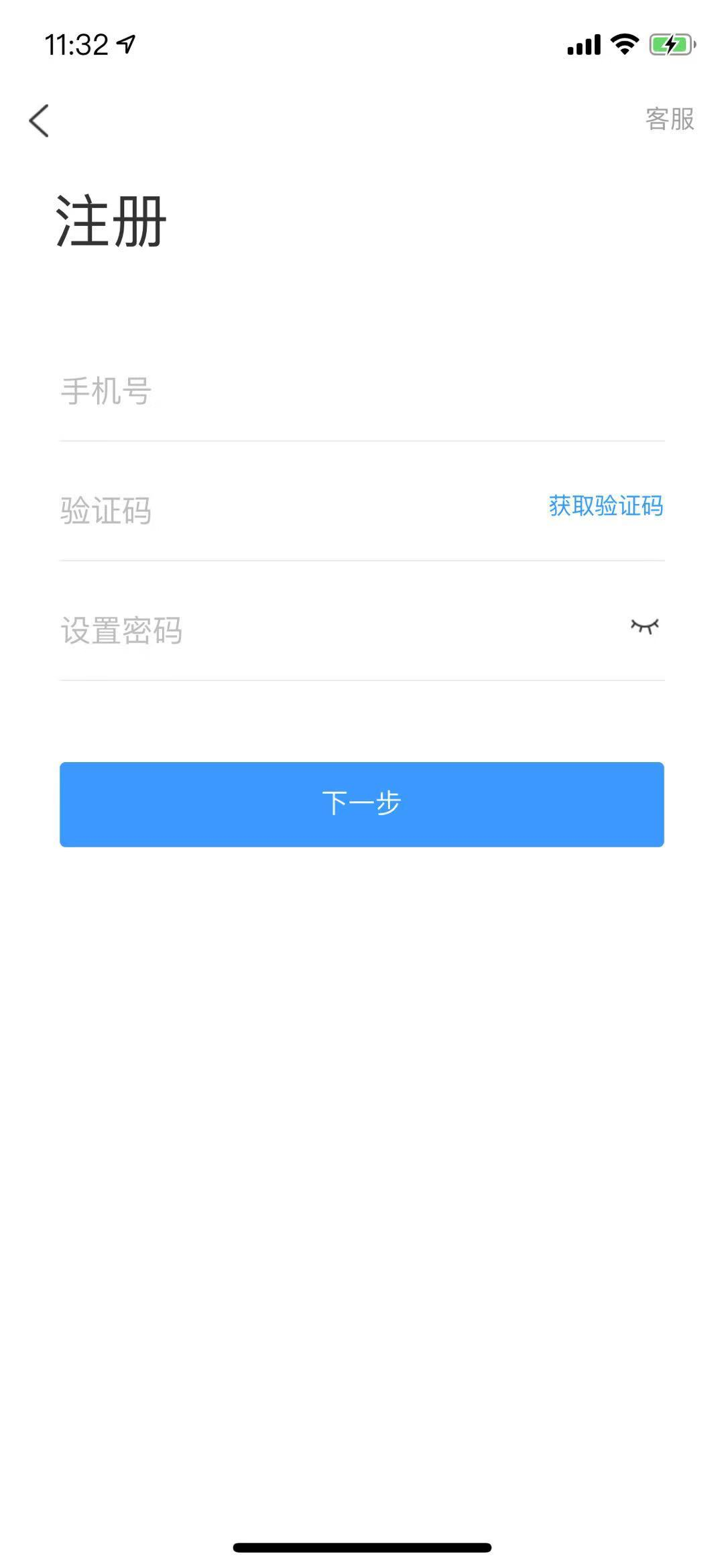 客服
3149
自己的手机号
输入学校编号
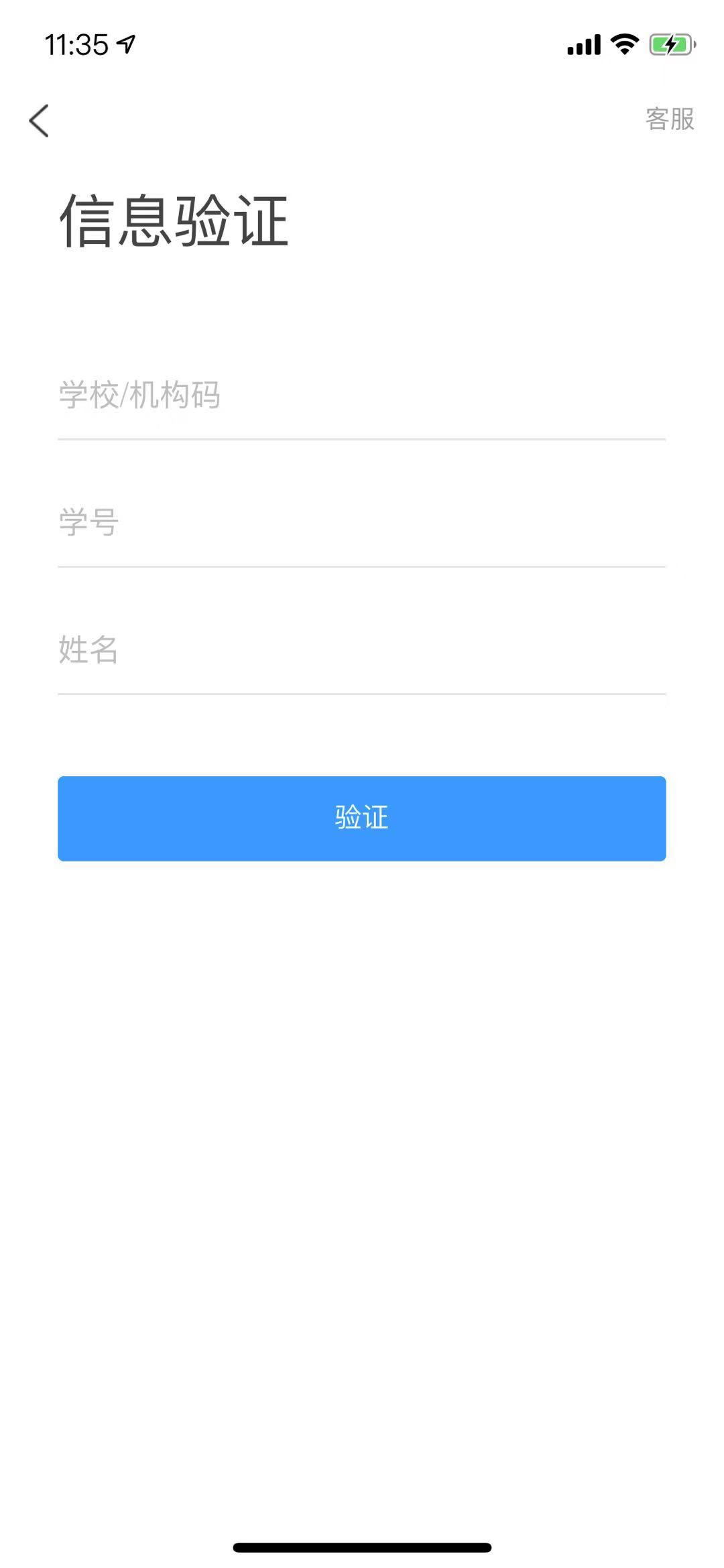 登录
注意：“学校/机构码”一栏直接输入本校机构码“3149”
3149
重要！！！！
学号
姓名
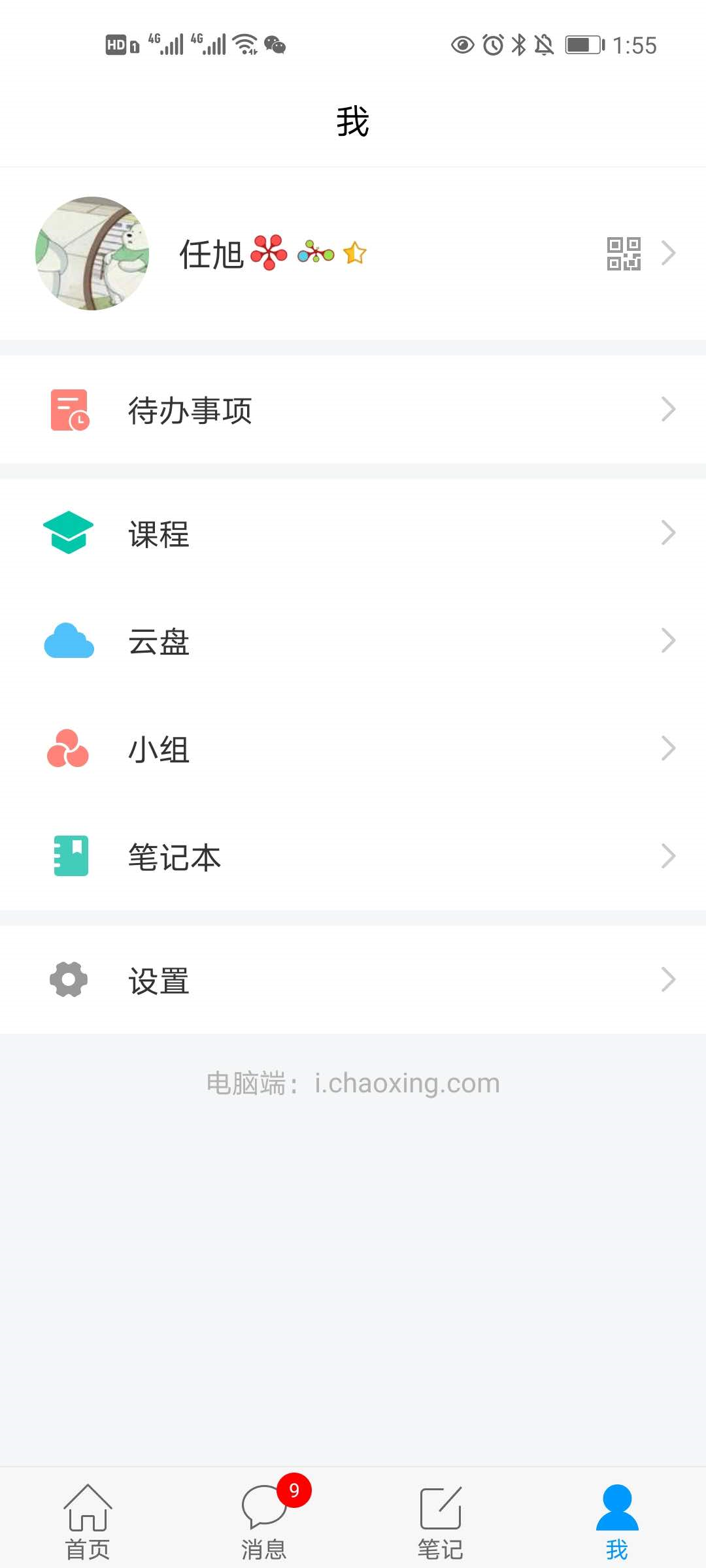 找课程
选择课程
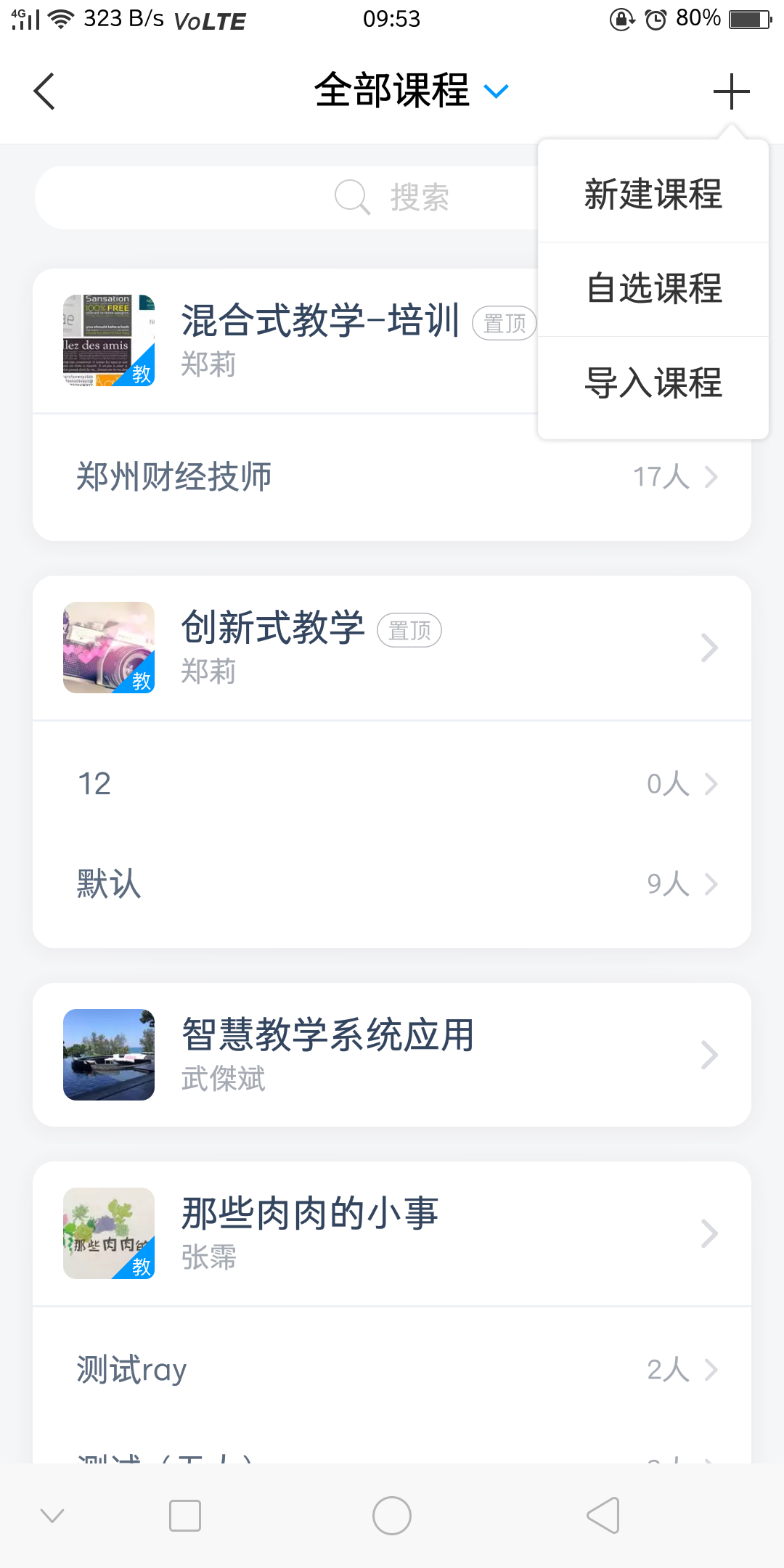 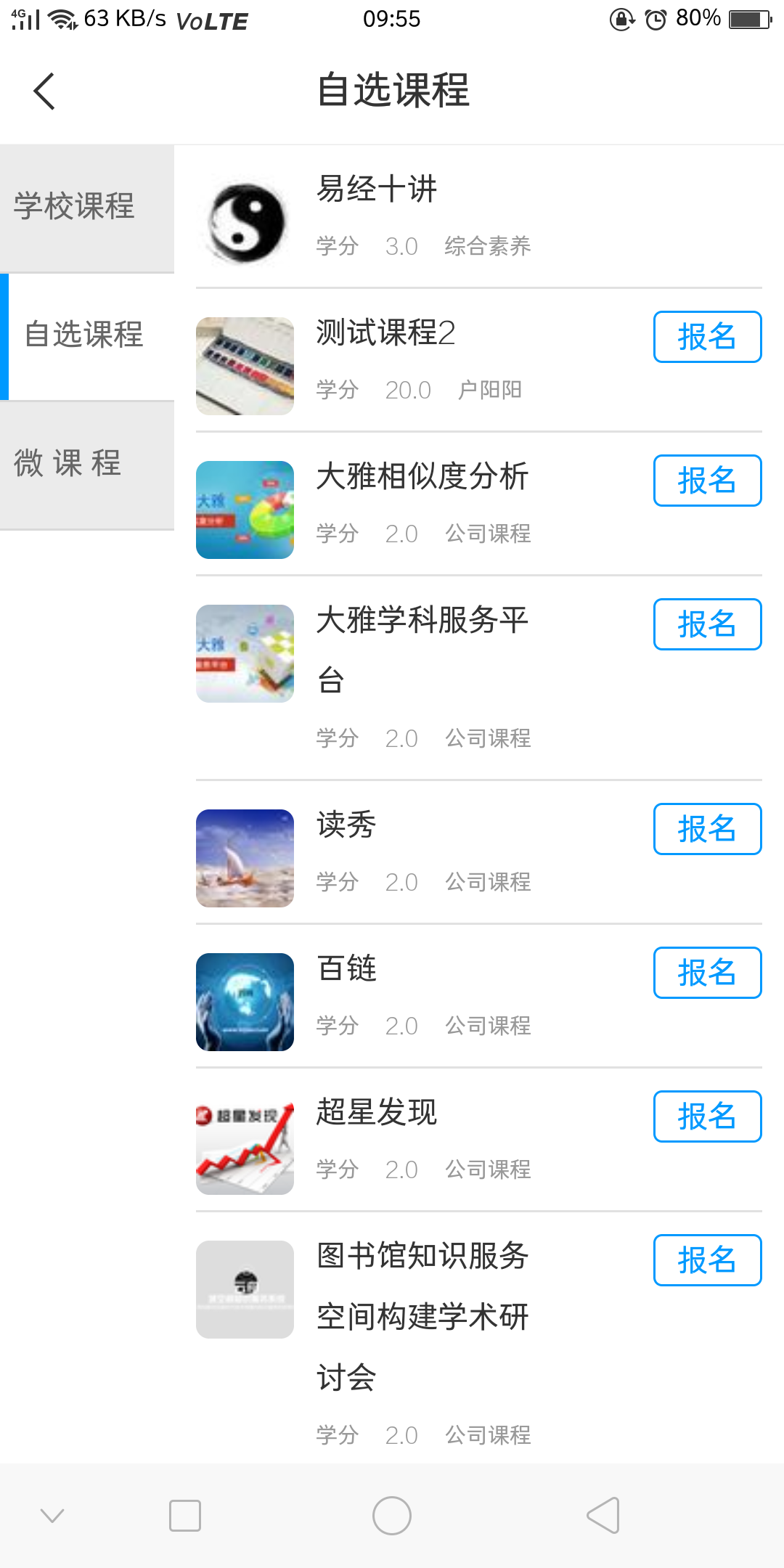 在课程中点击右上角“+”号，点击自选课程，
进入右侧页面后需要再点击“自选课程”，然后查找自己想选的课程，点击报名
注：选课时需注意学分后的教师名称，平台一般以学期和课程类型作为教师名称。如2020年3月开学的学期的必修课为“2020春必修”，2020年9月开学的学期限选课为“2020秋限选”，以此类推。如果不是这种类型的名称，即可能选错平台。（特殊情况如重修等会有不同）
查看课程信息
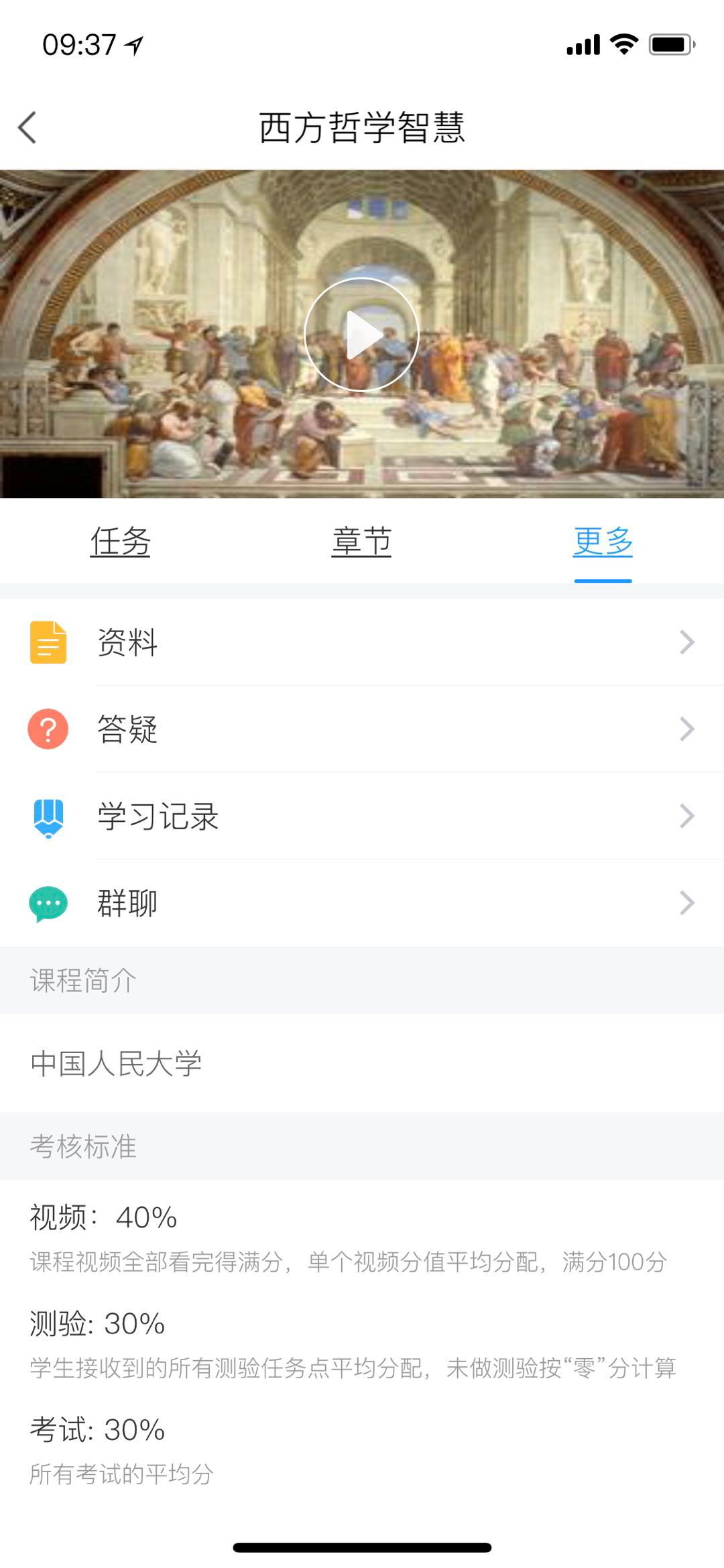 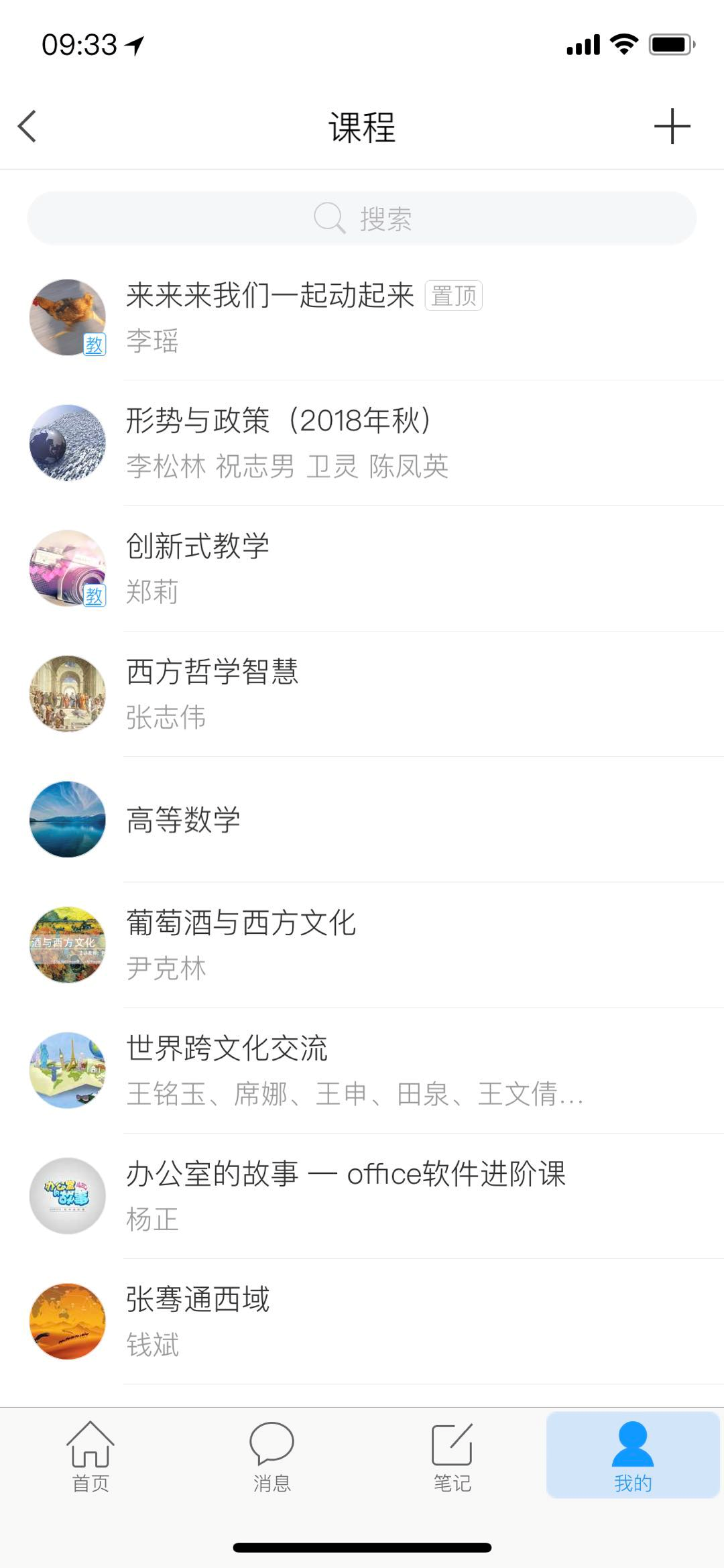 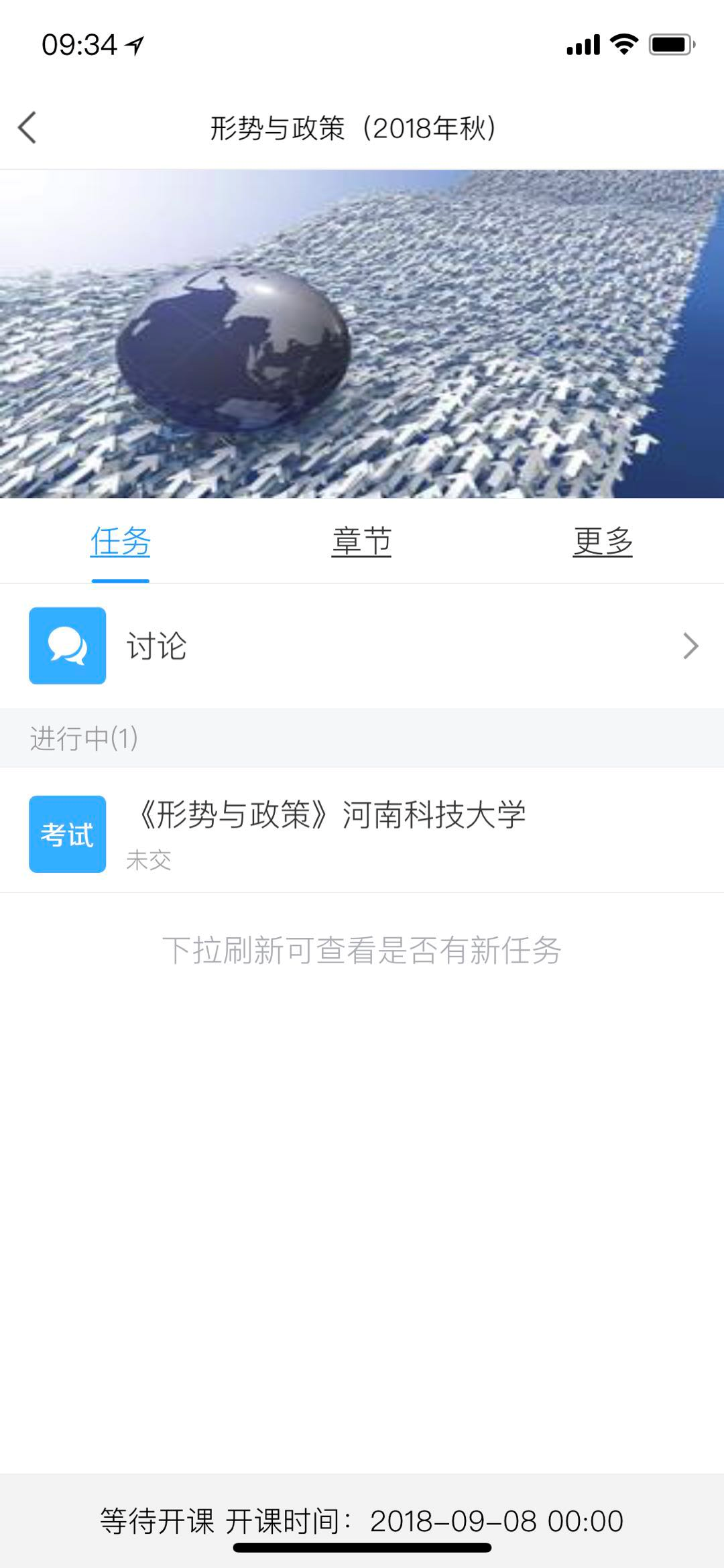 注意：选课成功后查看课程信息，看一下考核标准及课程时间、考试时间等设置是否与学校所发通知相同，如果不同，则可能选错课程，按照步骤重新选择或者电脑登录学校网站选课（具体方法在后面）
课程学习
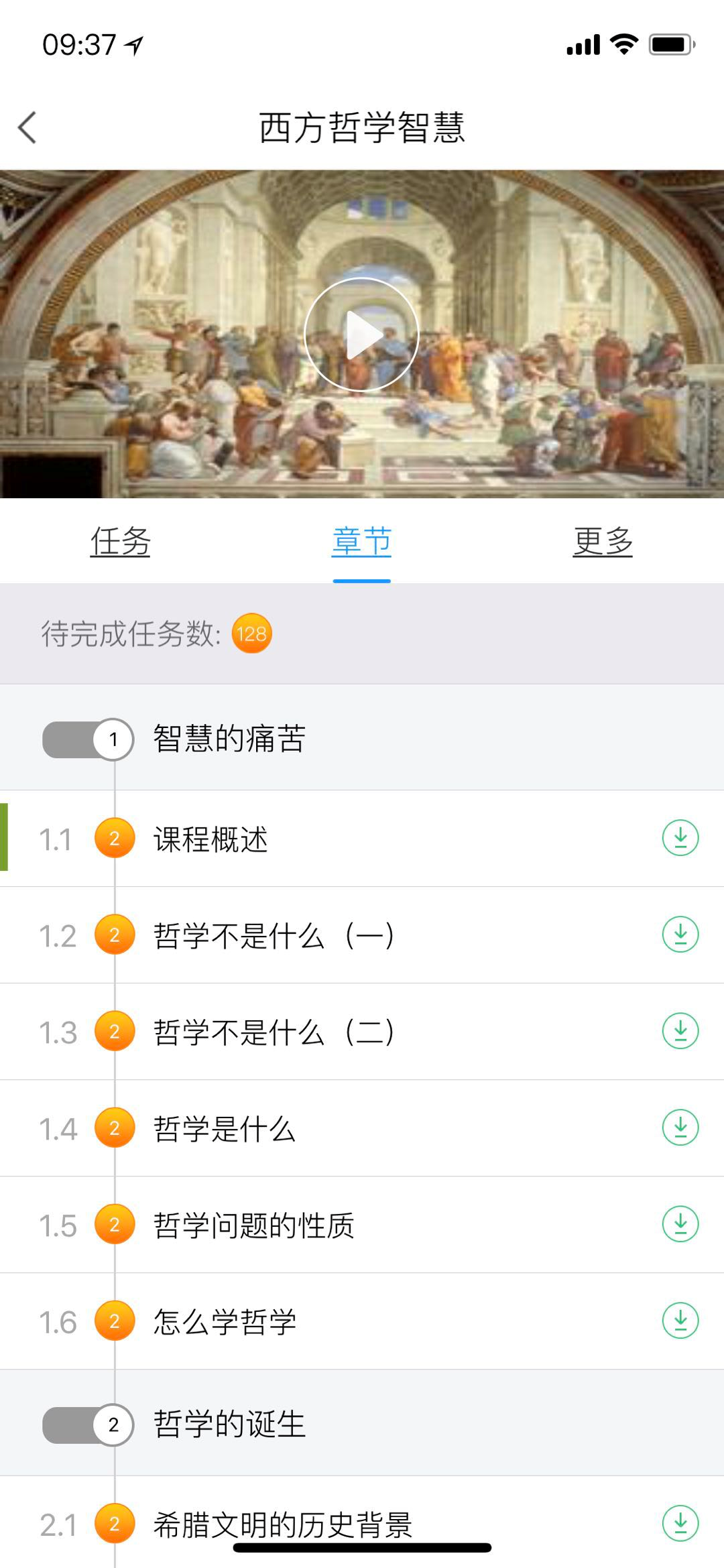 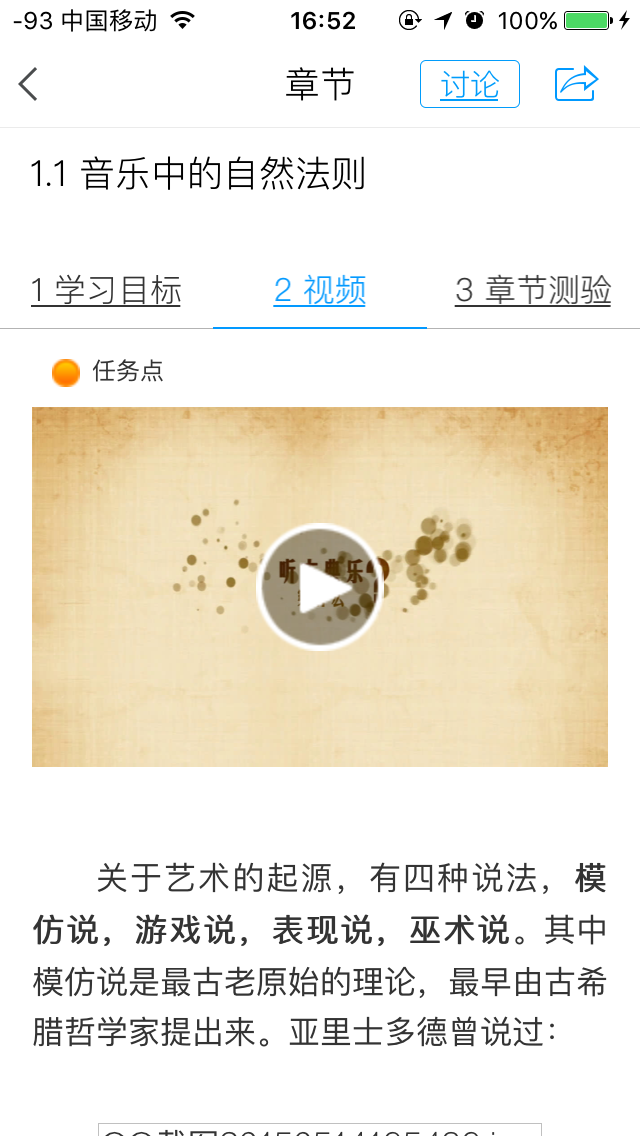 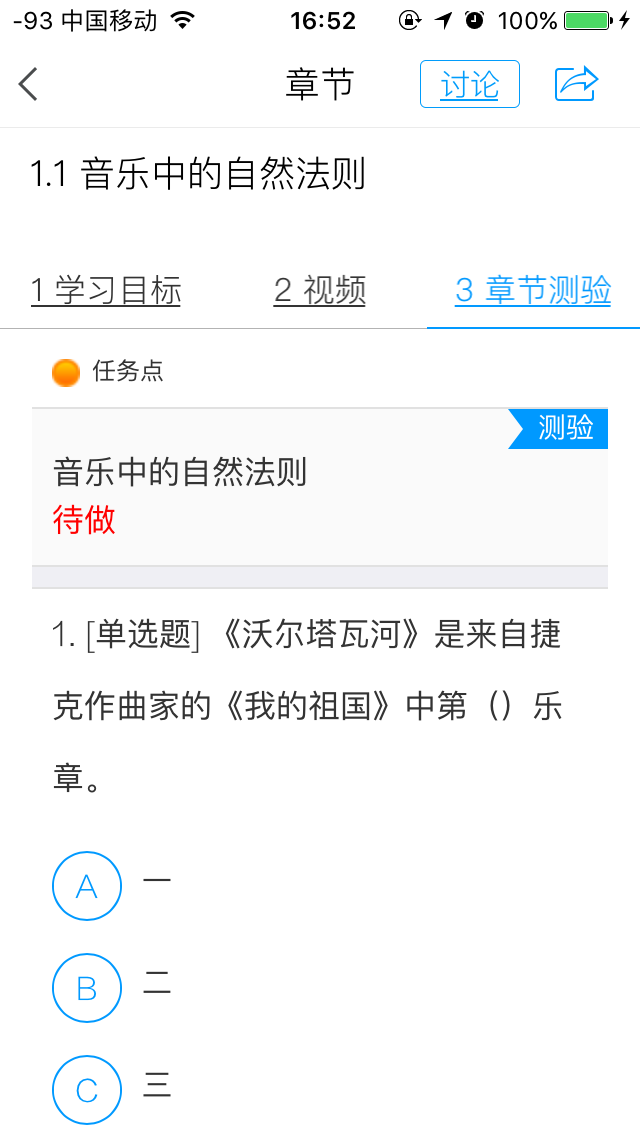 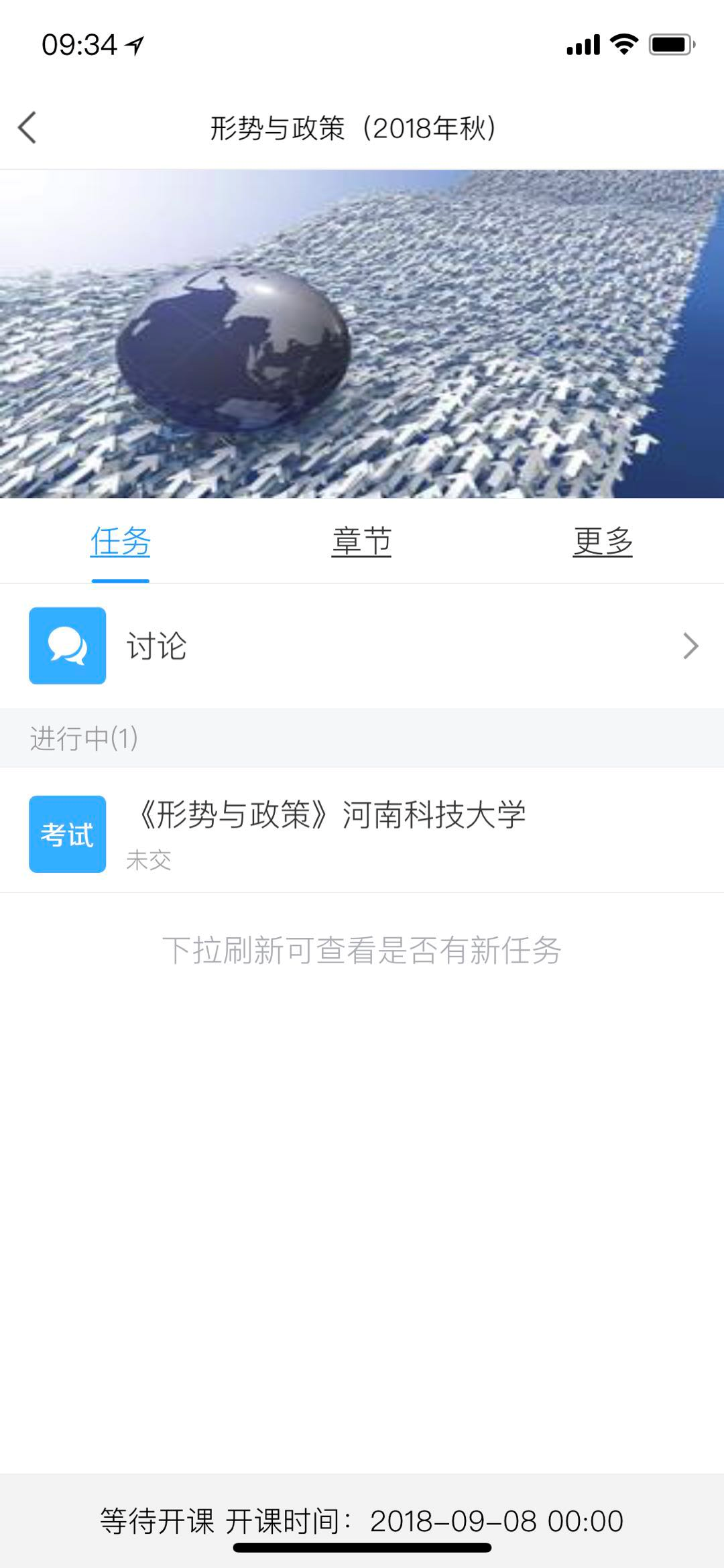 考试信息
在线帮助
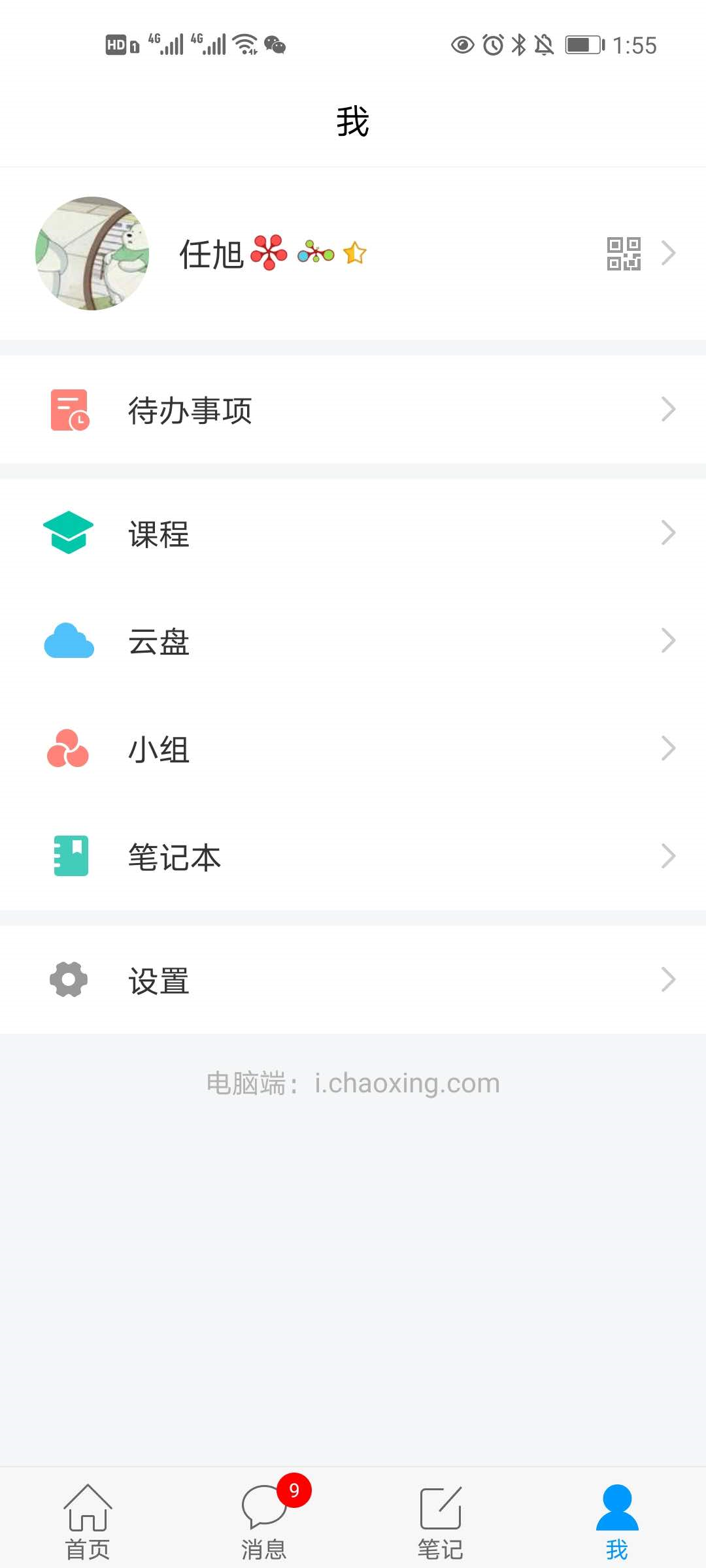 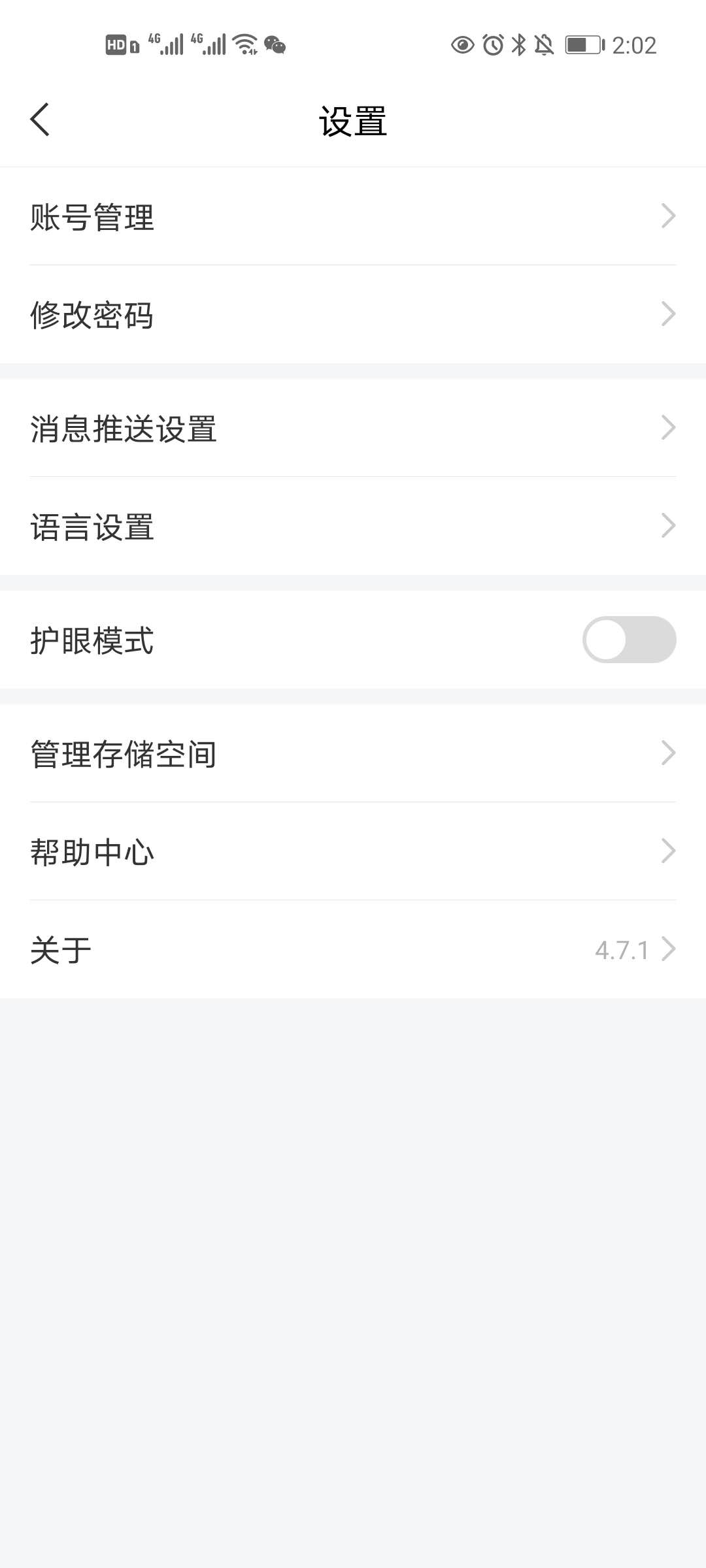 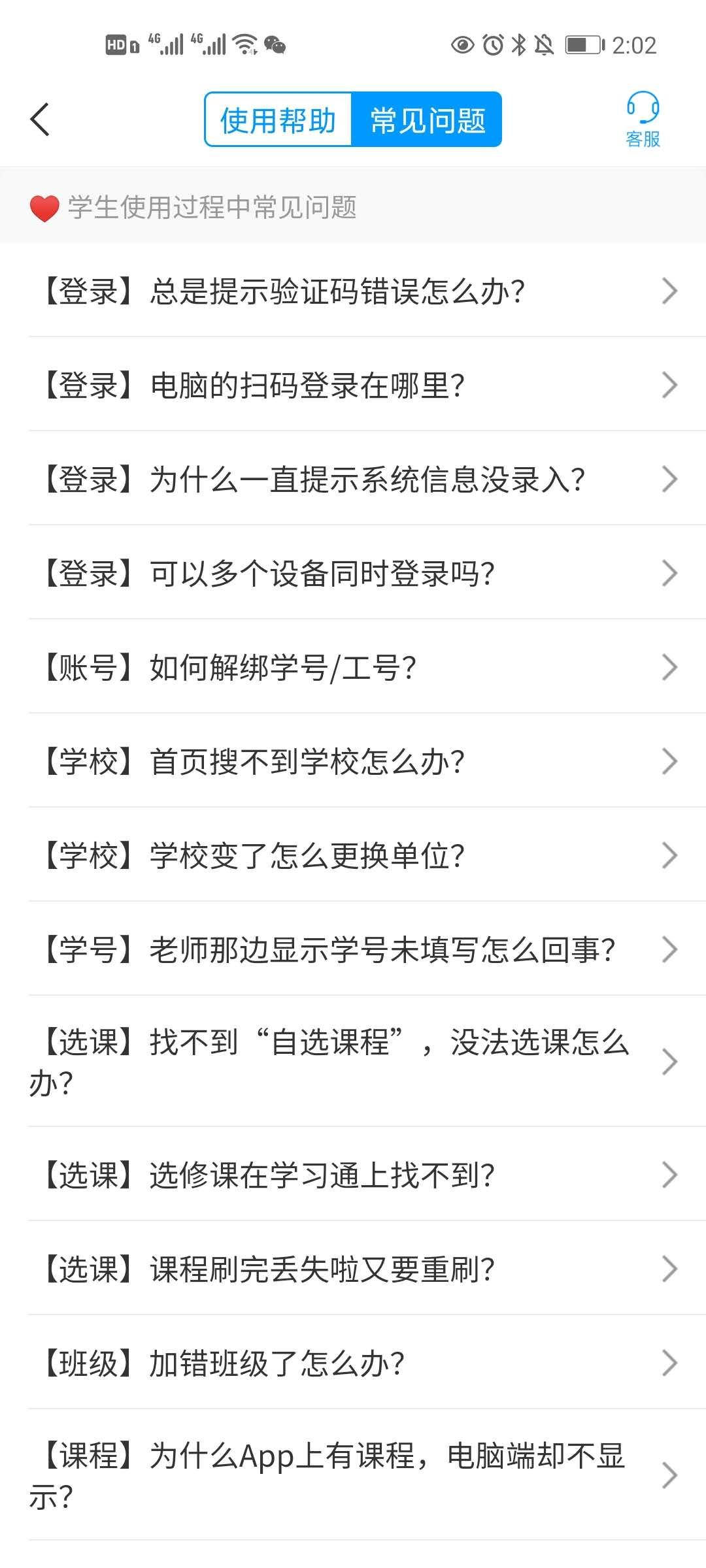 我的


设置


帮助中心


使用帮助或常见问题，也可点击右上角客服图标找在线客服（需排队）
在线客服
尔雅网络课程
课程任务点
考试
得到学分
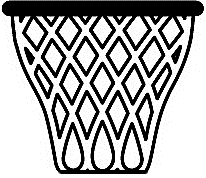 完成
测验
期末考试
看视频
电脑、手机均可学习
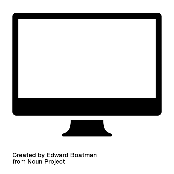 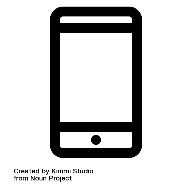 第一步：登录网络课学习平台
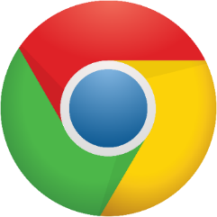 谷歌
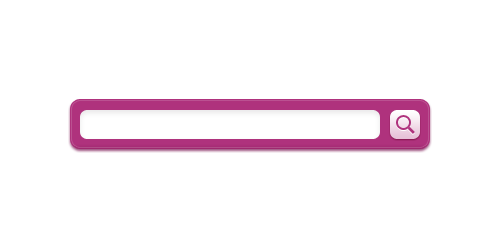 http://hnhhxy.fanya.chaoxing.com/
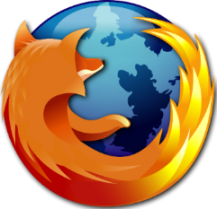 火狐
推荐使用右侧所示浏览器，以获得最佳的体验
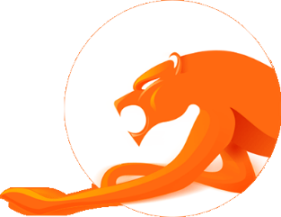 猎豹
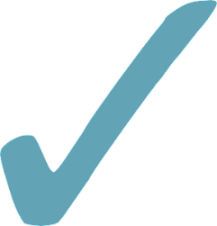 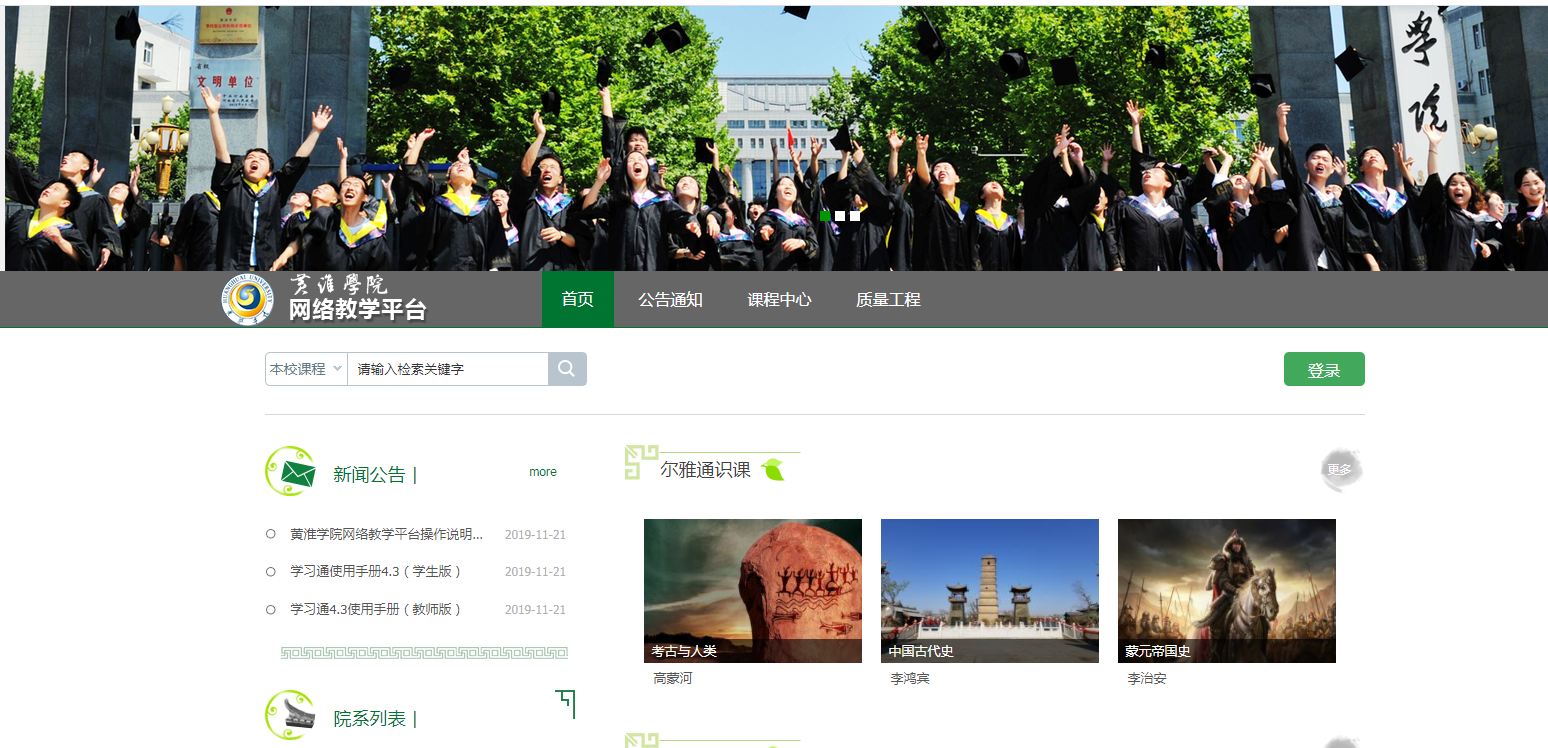 点击进入登录界面
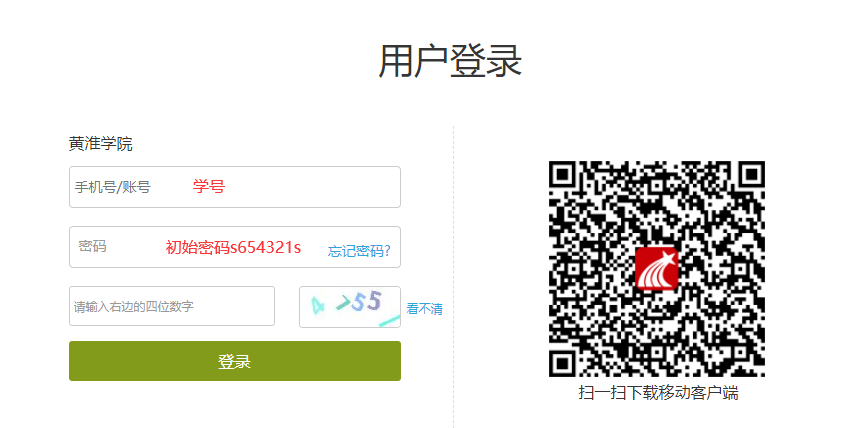 第二步：选择课程
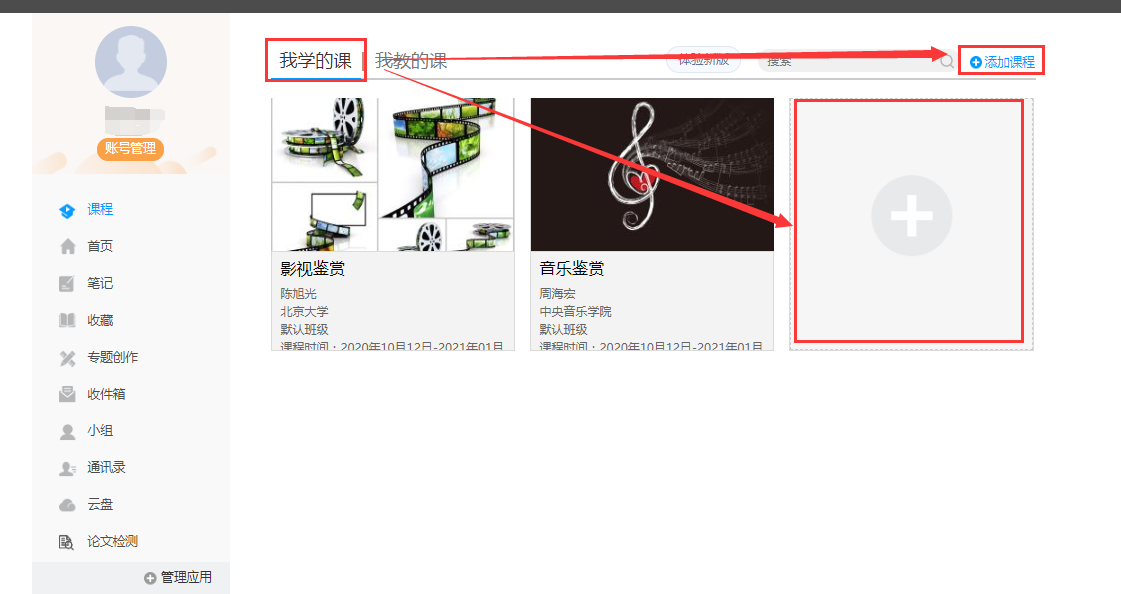 说明：登录成功后，点击“课程”——“我学的课”——“添加课程”或“+”号
第二步：选择课程
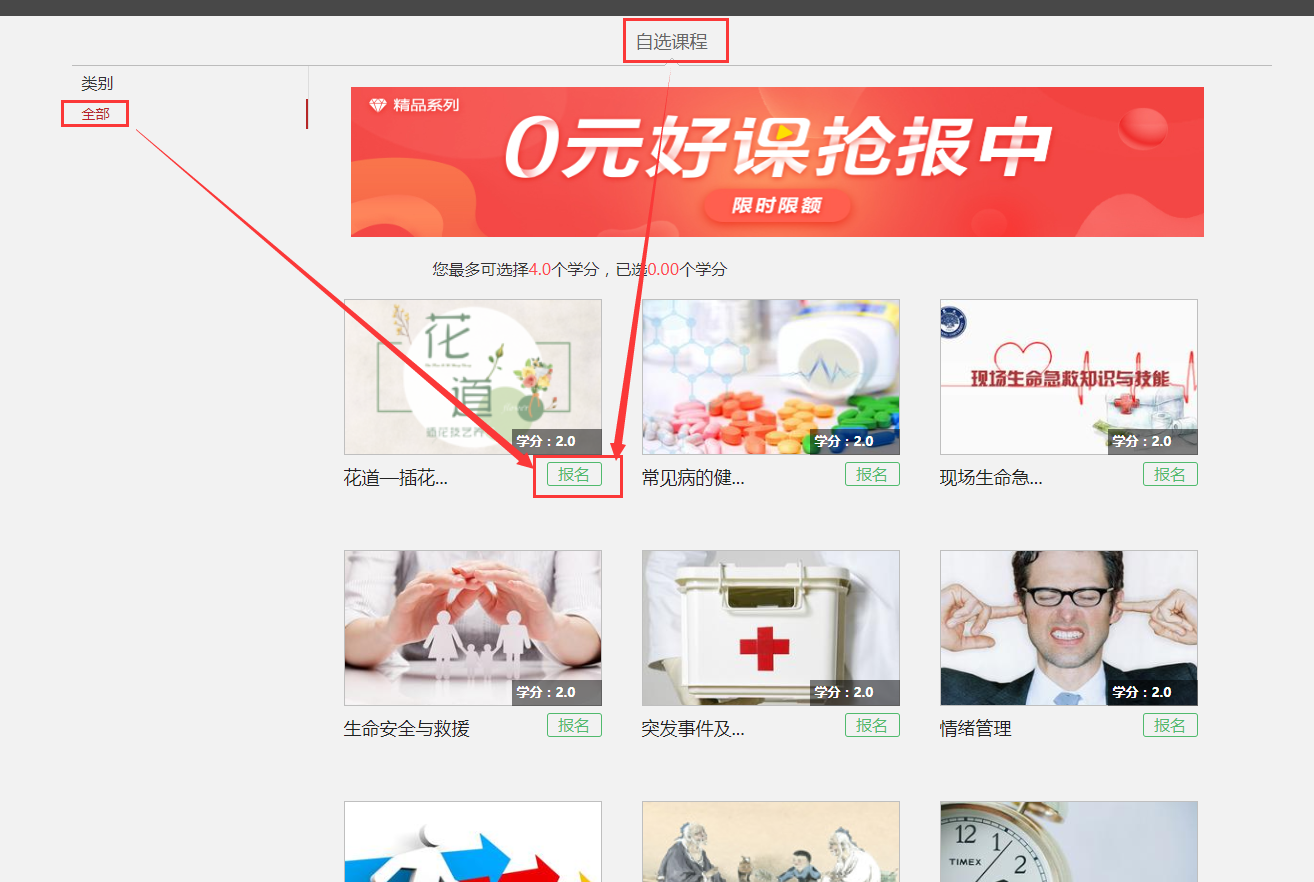 进入选课页面，点击“报名”即可选课
第三步：进入课程，开始完成任务点
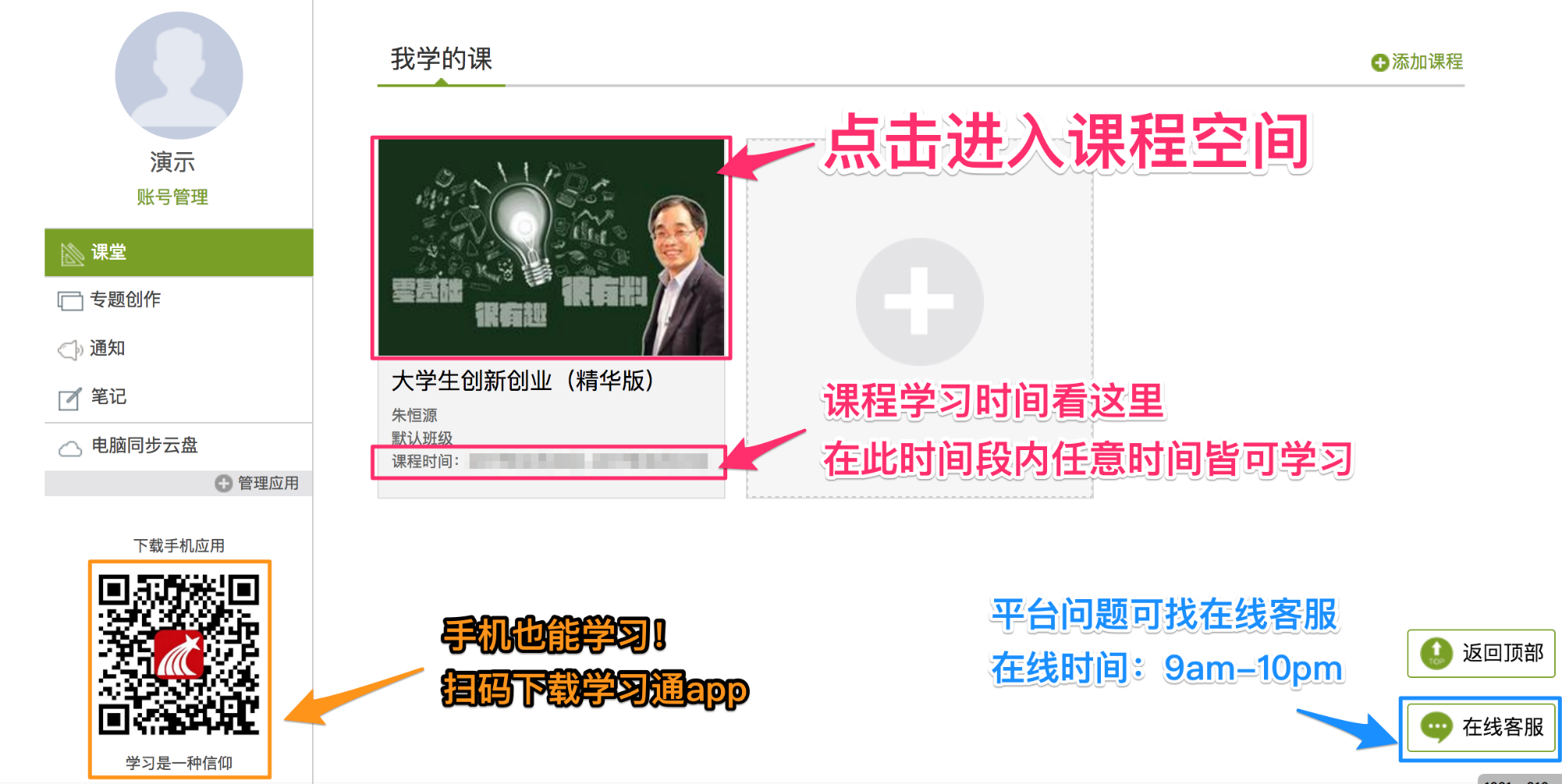 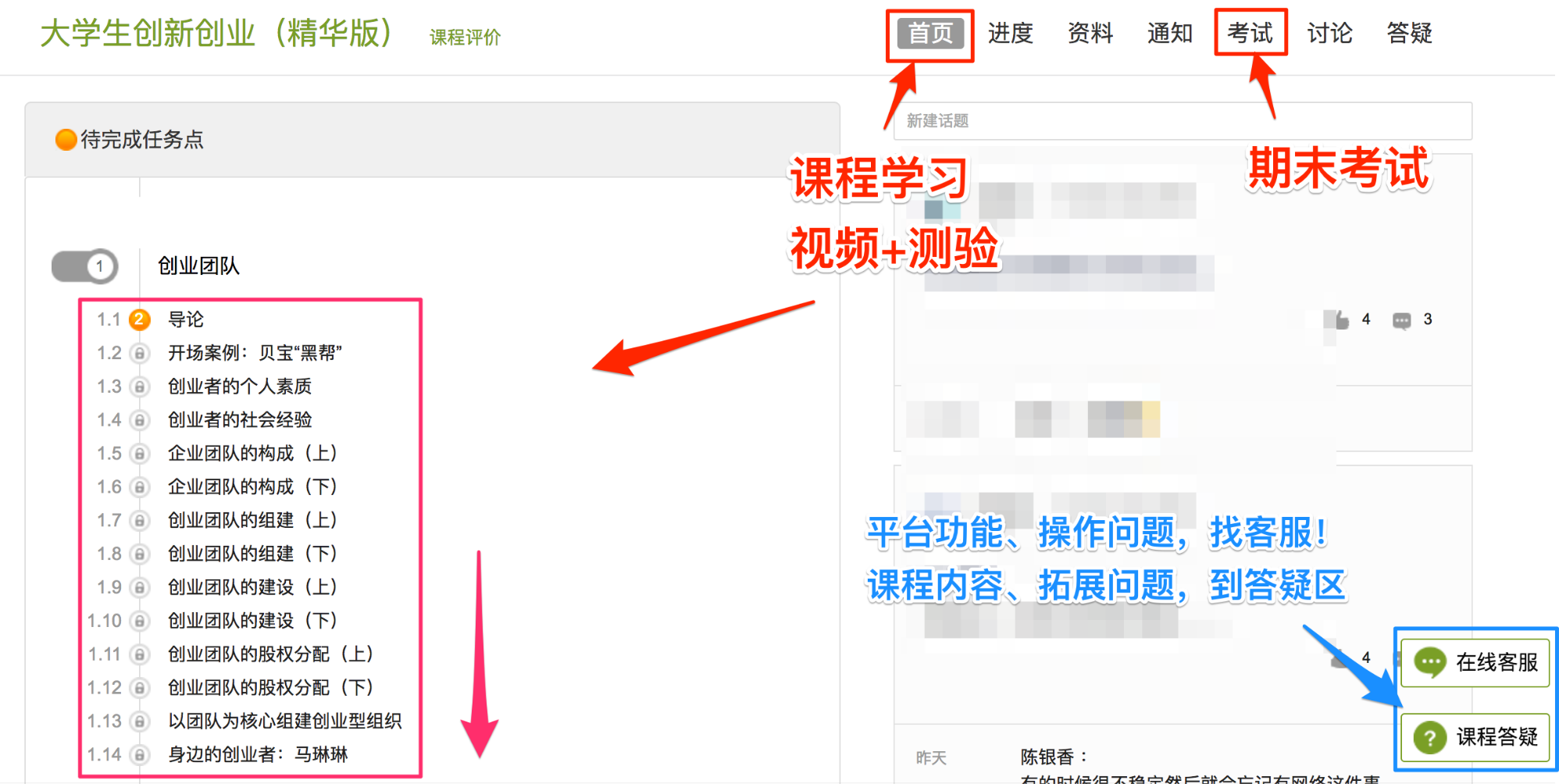 河南理工大学
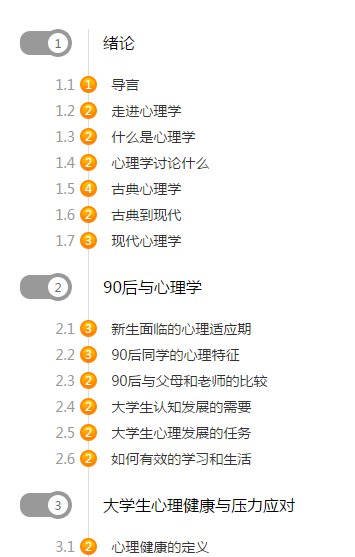 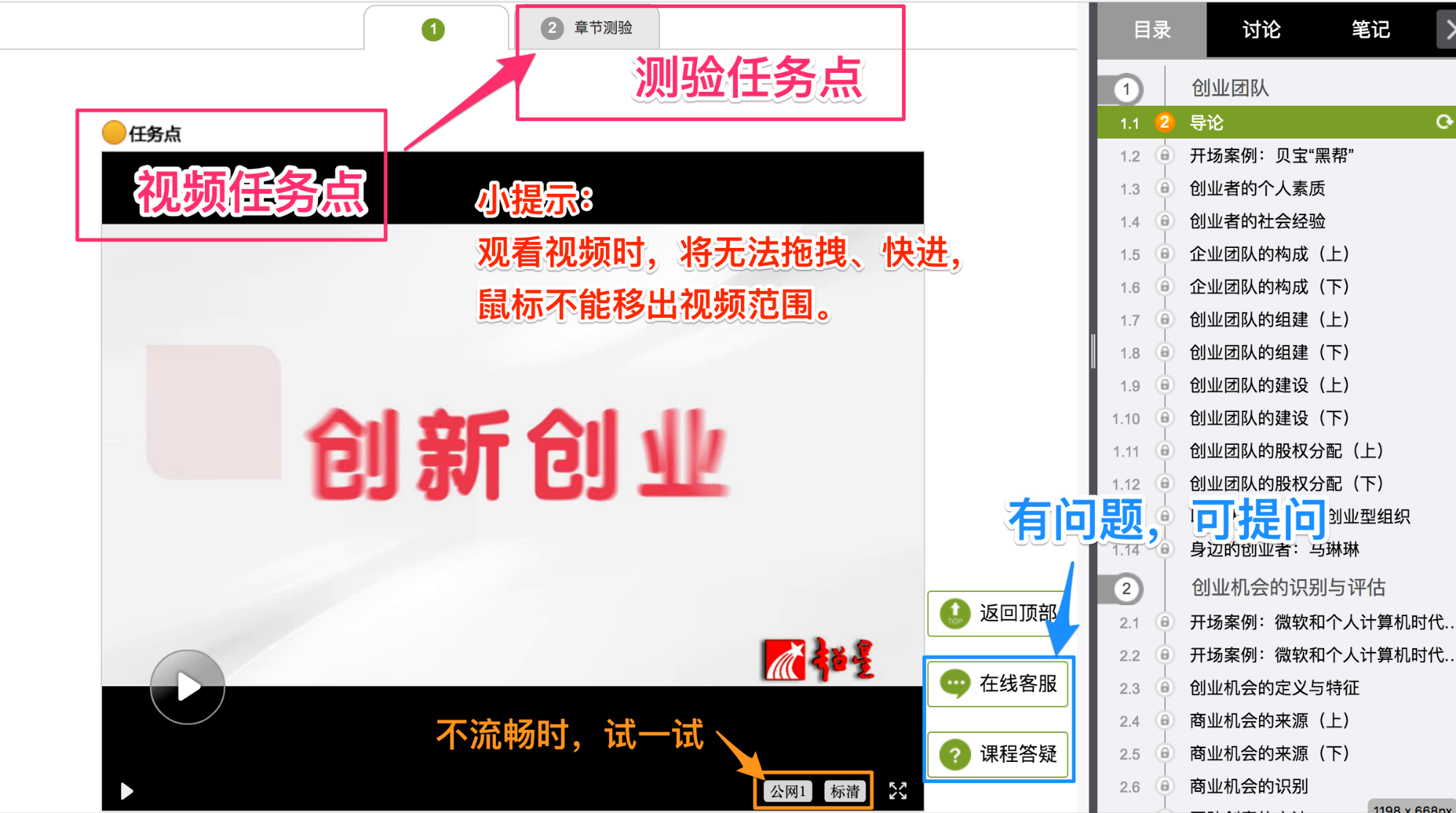 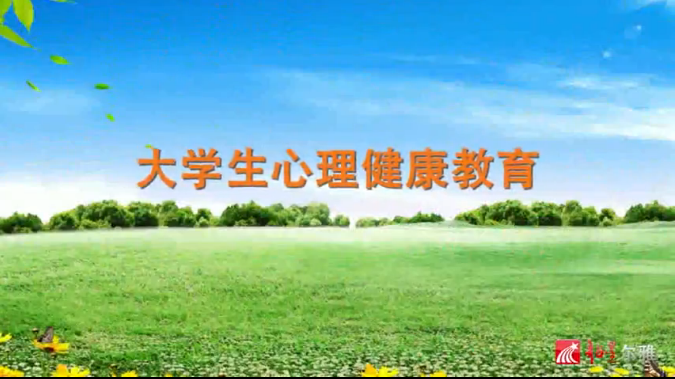 考试注意事项
D
A
B
C
考试过程中如果出现页面卡死、题目空白情况，请尝试切换网络或退出重新进入考试。
请将手机调至免打扰模式，避免来电引起考试中断，确保手机有充足电量或接入电源。
请不要中途离开考试界面，离开或退出考试界面会继续计时。
考试时间截止或答题时间结束，如果处于答题页面，将自动提交试卷。
重要提醒！
平台任何操作
无法提交作业
登录不上
只要有疑问
保存、提交等
密码错误、忘记密码
在线
客服
视频无法观看
黑屏、无法加载
尔雅学习重要警示
各位同学应该认真学习尔雅课程，科学合理安排学习时间，及时完成任务，积极参加活动，争取优异成绩。

坚持诚信学习，维护良好风气。尔雅公司对不诚信学习者将采取记录不良学习行为、清空学习进度、封禁帐号等惩处措施，并定期向学校提交作弊学生名单，由学校根据相关校规校纪惩处。

遵守国家相关法律法规规定，不得在任何评论区发布不负责任的言论，违者将被依法追究责任。